Dynamically Pruned A* for Re-planning in Navigation Meshes
Path planning in dynamic environments
Introduction
9/27/2015
IROS 2015 – Dynamically Pruned A* for Re-planning in Navigation Meshes
2
Path planning in dynamic environments
Disks on planar surfaces
Obstacles (dis)appear at runtime
Re-planning
Dynamic navigation mesh
Crowd simulation
9/27/2015
IROS 2015 – Dynamically Pruned A* for Re-planning in Navigation Meshes
3
Related work / Contributions
e.g. D* Lite (Koenig & Likhachev 2002)
Remember search state
e.g. Anytime Dynamic A* (Likhachev et al. 2005)
Iteratively improve a path

Too memory-intensive for crowds

We present Dynamically Pruned A*
Re-planning optimal paths
Speed up A* based on the old path only
9/27/2015
IROS 2015 – Dynamically Pruned A* for Re-planning in Navigation Meshes
4
Dynamically Pruned A*
Algorithm
9/27/2015
IROS 2015 – Dynamically Pruned A* for Re-planning in Navigation Meshes
5
Problem description
Path planning on a graph
Agent notices dynamic event at vertex T
Compute optimal path [TG]+ based on old path [TG]-
Event affects the graph in a region R
[TG]- either does or doesn’t pass through R
Obstacle was either inserted or deleted
4 scenarios
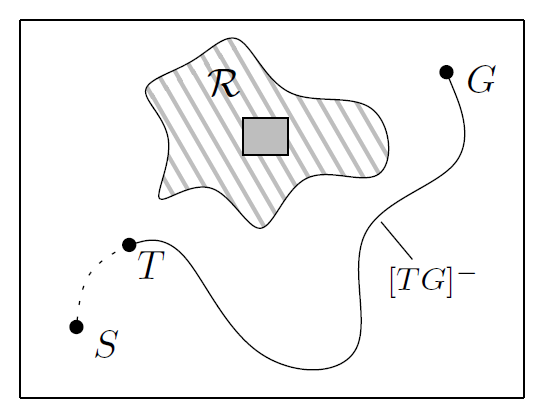 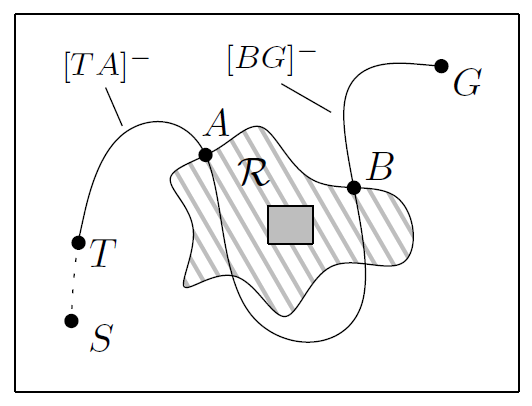 9/27/2015
IROS 2015 – Dynamically Pruned A* for Re-planning in Navigation Meshes
6
Scenario 1
Obstacle inserted, old path not affected

Old path is still optimal
DPA* terminates immediately
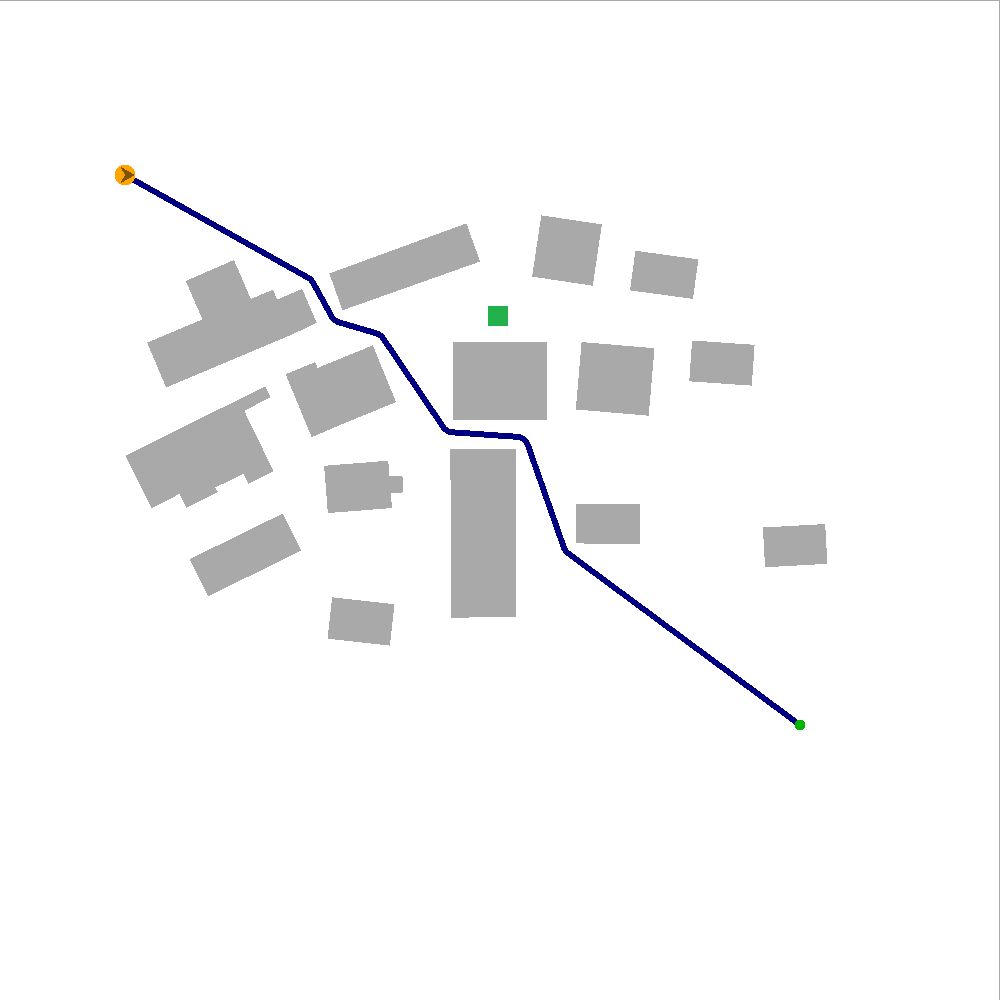 9/27/2015
IROS 2015 – Dynamically Pruned A* for Re-planning in Navigation Meshes
7
Scenario 2
Obstacle inserted, old path affected
We need to find a “detour”

Pruning in DPA*:
For each V on [BG]-,we know that [VG]+ = [VG]-

 Skip all neighbors of V     except its successor

Best results when the event isclose to the agent
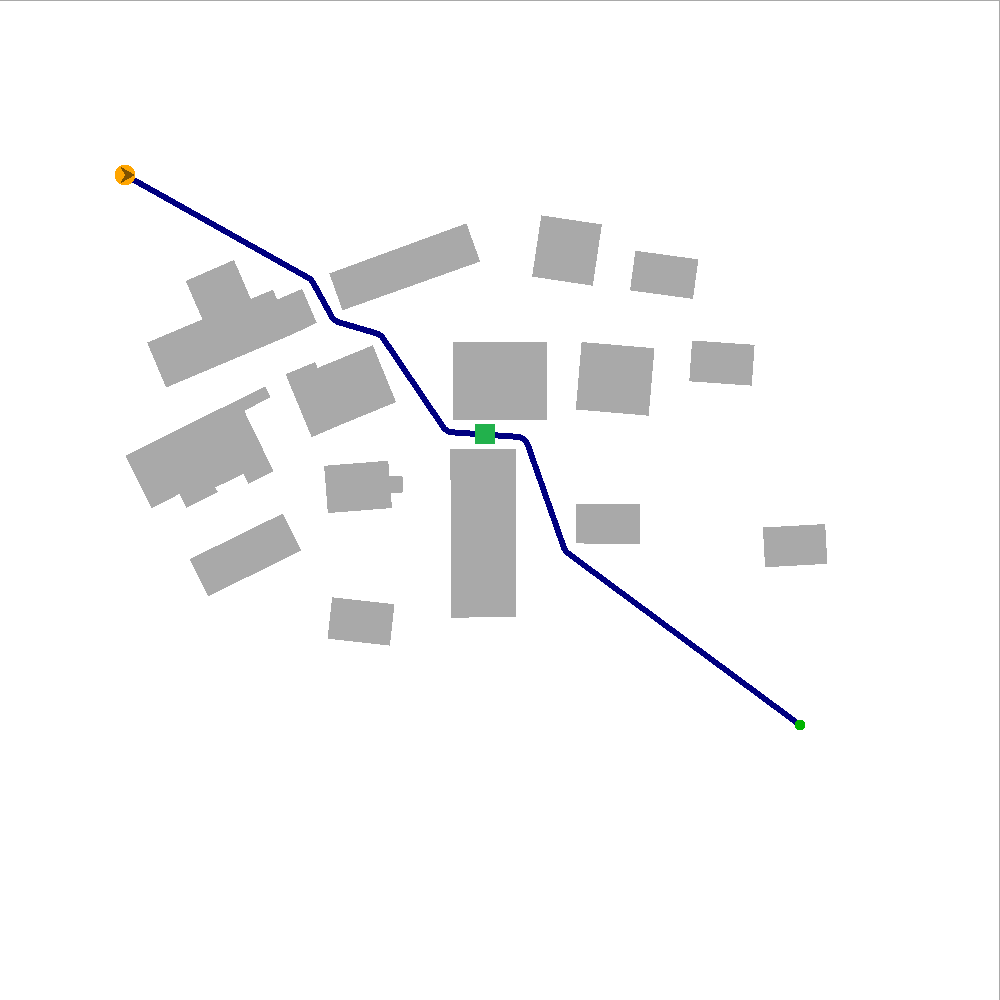 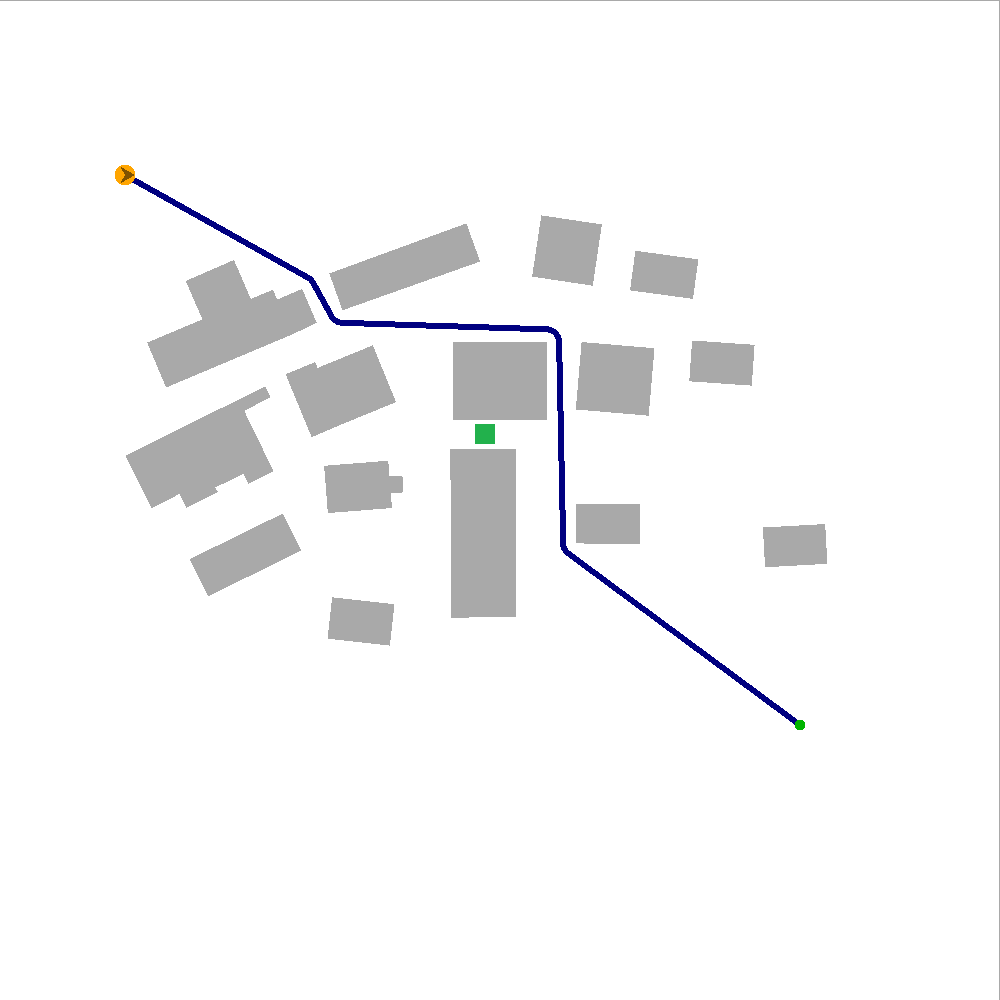 9/27/2015
IROS 2015 – Dynamically Pruned A* for Re-planning in Navigation Meshes
8
Scenario 3
Obstacle deleted, old path not affected
Detour may no longer be needed
If a better path exists, it must visit the affected region R

Pruning in DPA*:
Check if V is too far away from R

Best results when the event isfar away
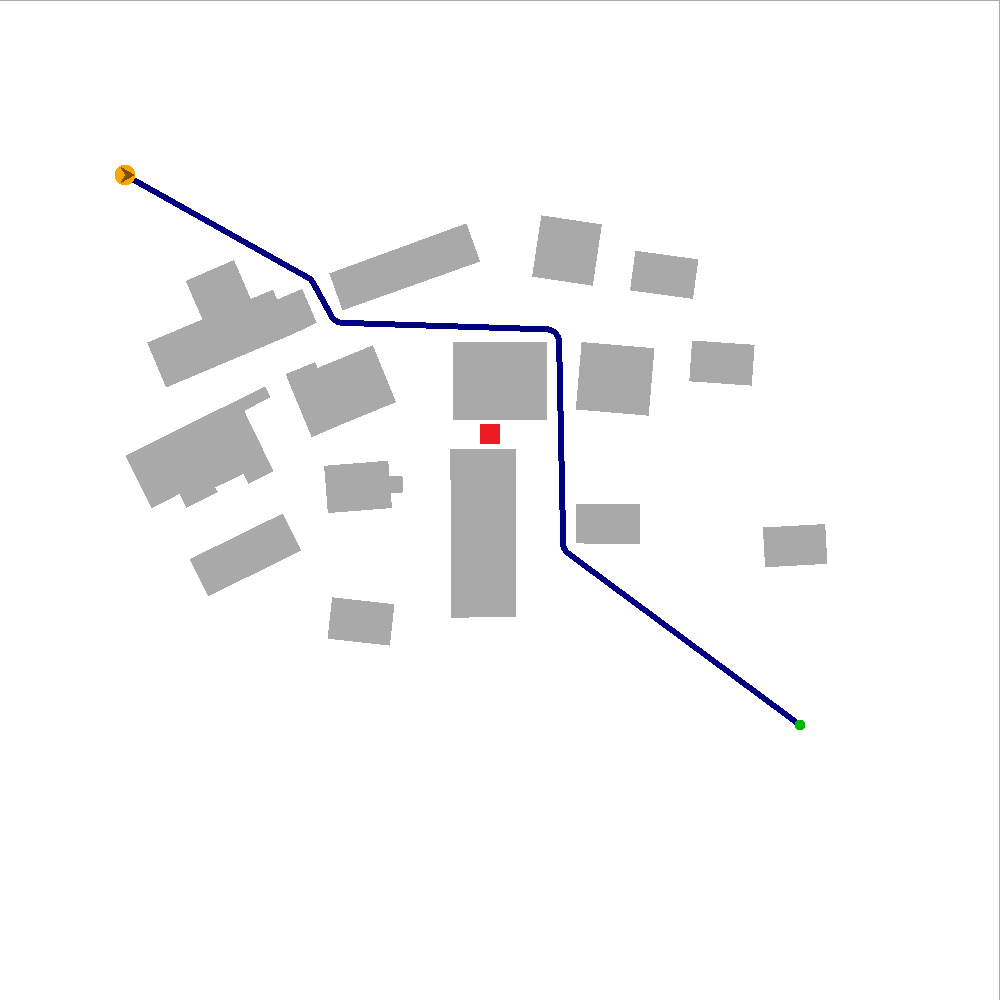 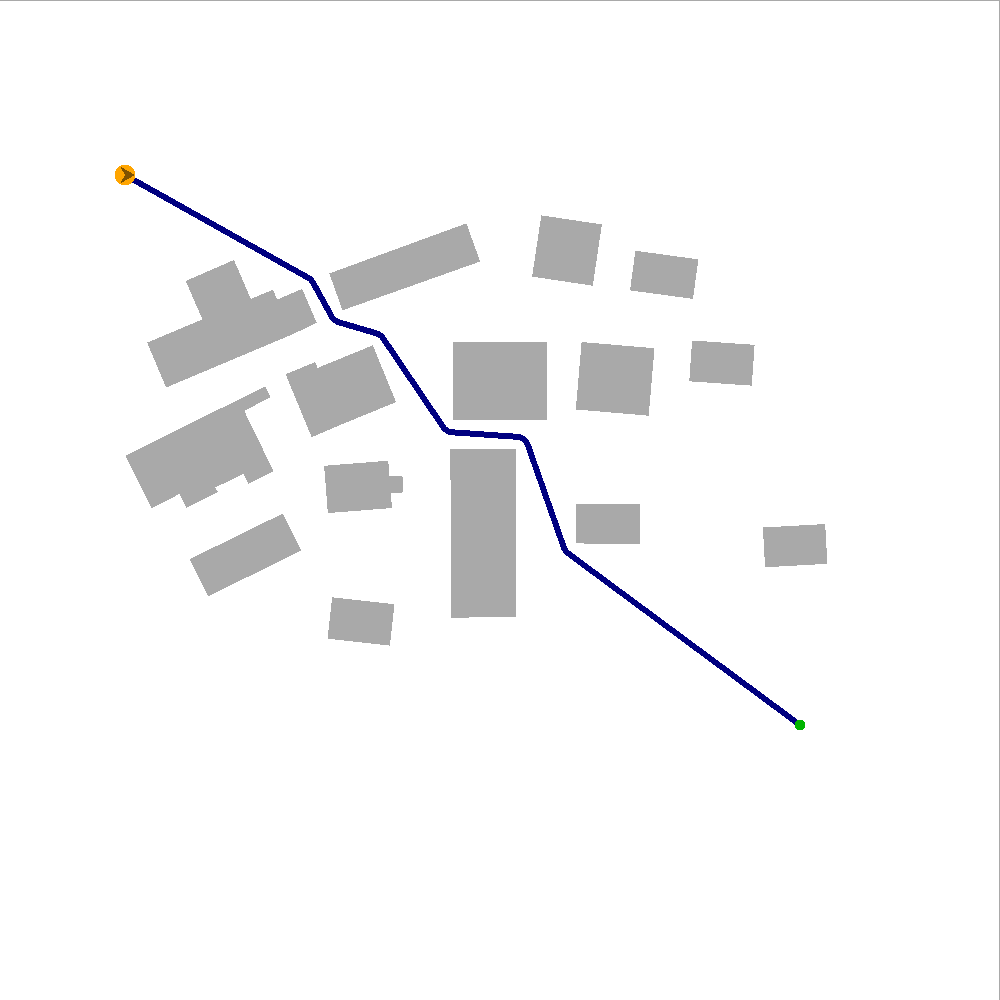 9/27/2015
IROS 2015 – Dynamically Pruned A* for Re-planning in Navigation Meshes
9
Scenario 4
Obstacle deleted, old path affected
Old path close to deleted obstacle
Still collision-free, but a better path may now exist

Pruning A*:
Similar to Scenario 3
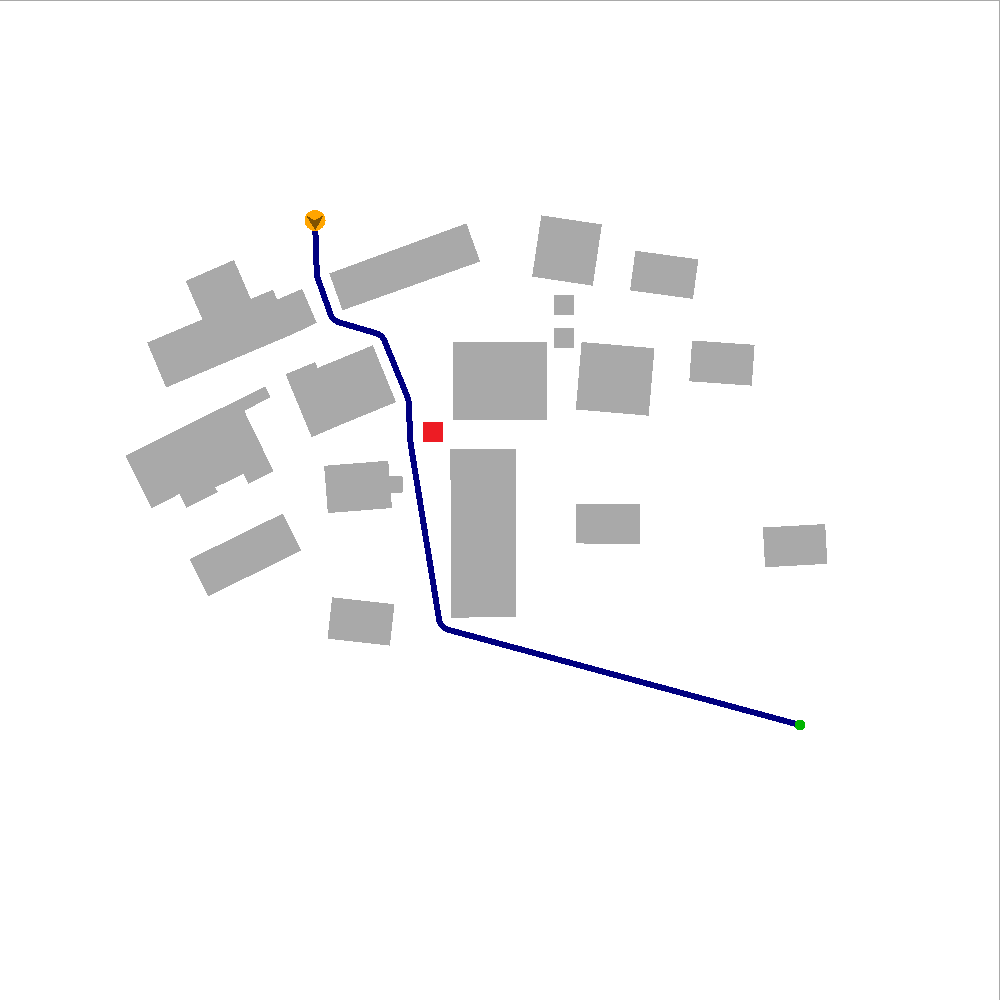 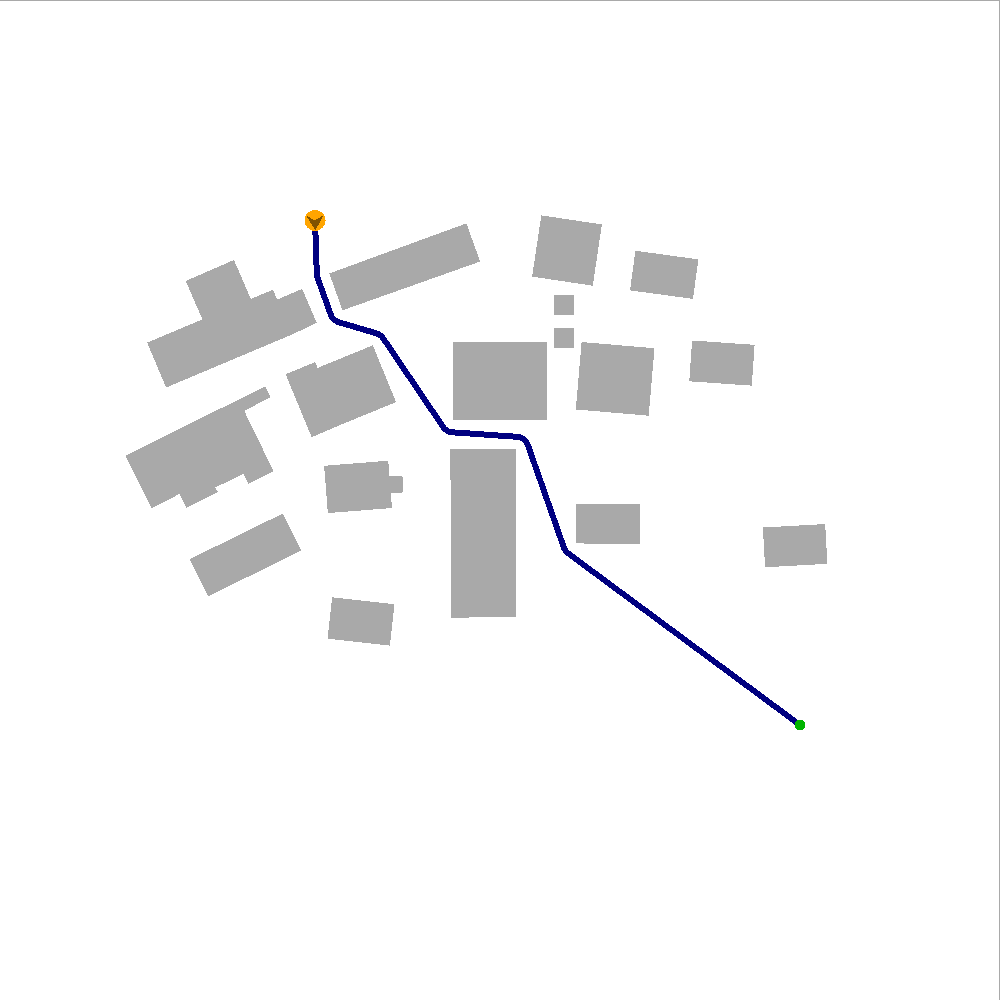 9/27/2015
IROS 2015 – Dynamically Pruned A* for Re-planning in Navigation Meshes
10
DPA* versus A*
Experiments & results
9/27/2015
IROS 2015 – Dynamically Pruned A* for Re-planning in Navigation Meshes
11
Experimental set-up
5 environments, 17 - 235 dynamic obstacles





500x for each dynamic obstacle:
Plan path on the ECM (random start/goal)
Insert dynamic obstacle; re-plan
Remove dynamic obstacle; re-plan
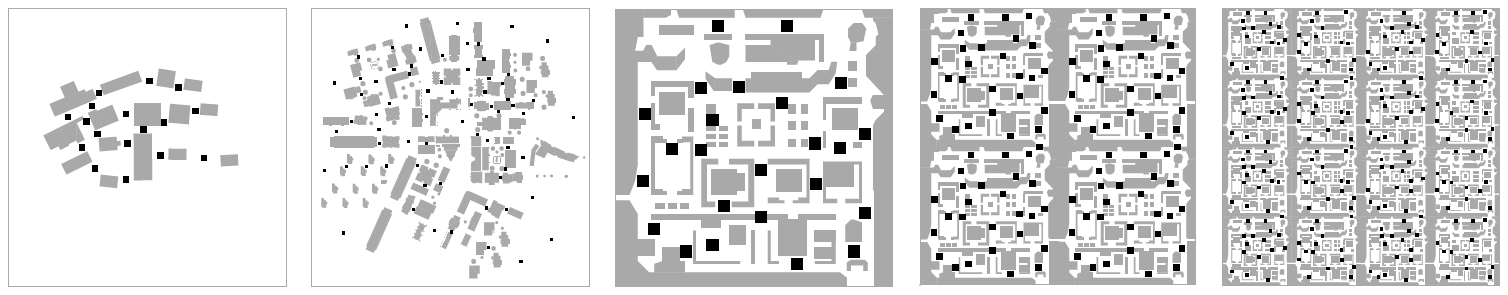 9/27/2015
IROS 2015 – Dynamically Pruned A* for Re-planning in Navigation Meshes
12
Results
Percentual improvement of DPA* over A*
Ins, affected: 	-13% to +3%
Del, unaffected:	-18% to +63%
Del, affected:	-17% to +15%

Start in visibility polygon of obstacle
Re-planning when the agent sees the event
Ins, affected: 	-5% to +46%
Del, unaffected:	-18% to +47%
Del, affected:	-19% to +23%
9/27/2015
IROS 2015 – Dynamically Pruned A* for Re-planning in Navigation Meshes
13
Crowds in dynamic environments
Simulate various behaviours
9/27/2015
IROS 2015 – Dynamically Pruned A* for Re-planning in Navigation Meshes
14
Conclusions & Future work
9/27/2015
IROS 2015 – Dynamically Pruned A* for Re-planning in Navigation Meshes
15
Conclusions
Re-planning in navigation meshes
Obstacles (dis)appear at run-time
DPA*: remember only the old path
Good for situations with limited memory per agent
Based on four scenarios

Results
Slower than A* in small graphs; faster in large graphs
Good for visibility-based replanning
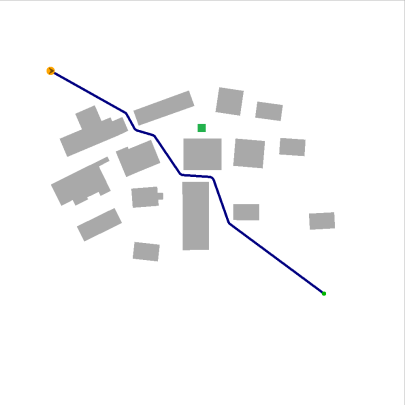 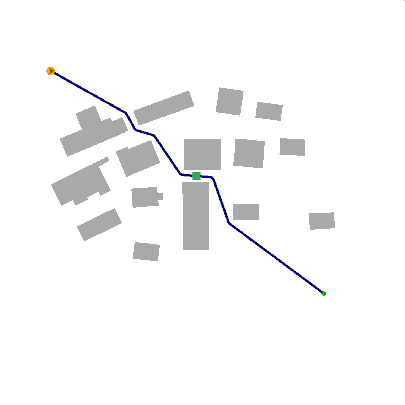 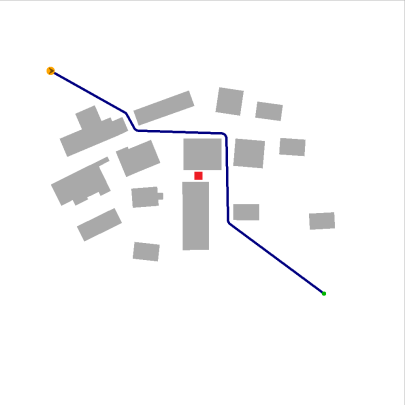 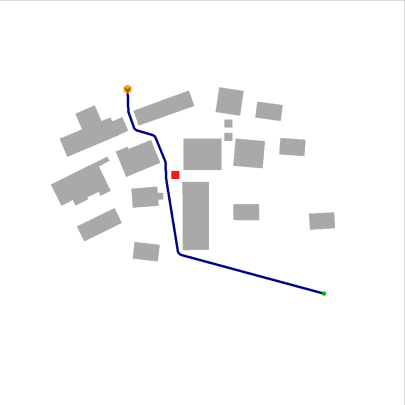 9/27/2015
IROS 2015 – Dynamically Pruned A* for Re-planning in Navigation Meshes
16
Future work
Handling multiple events at once

Simulate incomplete knowledge
Memory model per agent?
9/27/2015
IROS 2015 – Dynamically Pruned A* for Re-planning in Navigation Meshes
17
The final slide
Questions?

Contact info
W.G.vanToll@uu.nl
uu.nl/staff/WGvanToll
9/27/2015
IROS 2015 – Dynamically Pruned A* for Re-planning in Navigation Meshes
18